Market and Breeding Swine Selection
By Landen Gulick CEA
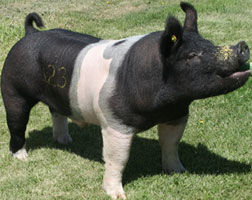 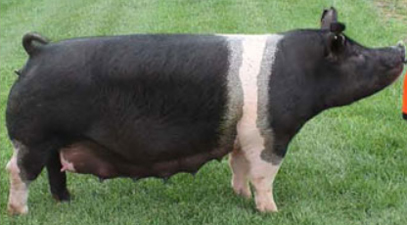 What is the point?
Better carcass quality and meat quality 

Longer breeding animal longevity 

Larger litter size and health

Always looking to increase herd health and quality
What to look for
Breeding
Market
Structure
Capacity
Growth
Muscle
Balance
Reproductive Development
Production
Muscle
Finish
Structure
Growth
Balance
Structure
Large bone mass

Wide and long skeleton size

Joint flexibility and movement

Topline

Looking for smooth movement

Looking for animal longevity
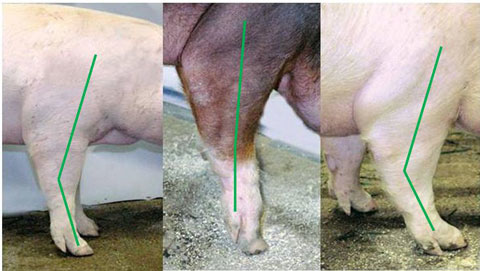 Weak Pasterns
Correct
Post Legged
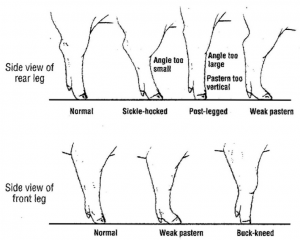 Body Capacity
Judge from side and behind
Depth
Volume

More important in breeding swine than market

Allows more carrying capacity for feed

More carrying capacity of piglets in bred swine
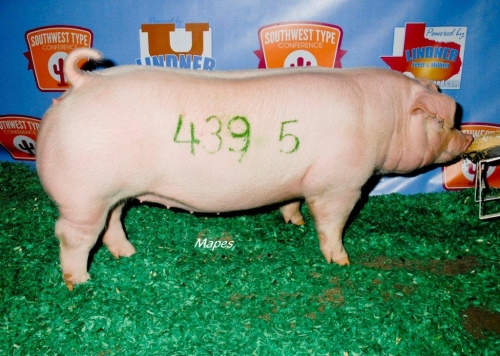 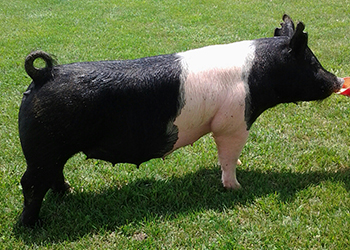 Muscle and Finish
Adequate muscle through the ham

Evenly wide muscling down the top

Less than 1 inch of back fat

Trim finish of fat

Defines amount of product
Muscling
Best observed by examining the hog from the rear.
The hog should show a wide back and loin and a deep rump.
Width must be due to muscling and not fat.
There is greater width in the ham and loin.
Finnsh
Refers to the amount of fat on the hog.
Is measured by the amount of backfat at three points on the top of the hog.
	1.  Over the shoulder (the first rib).
	2.  Over the loin (the last rib).
	3.  Over the rump.
The average backfat on a 230 lb. Hog ranges from .9 – 3.0”.
#1 hogs have less than 1/5”.
Visible signs of too much fat are:  heavy, wasty jowl; Shaky middle; Square top; Looseness in the ham and crotch; Or a roll of fat over the shoulder.
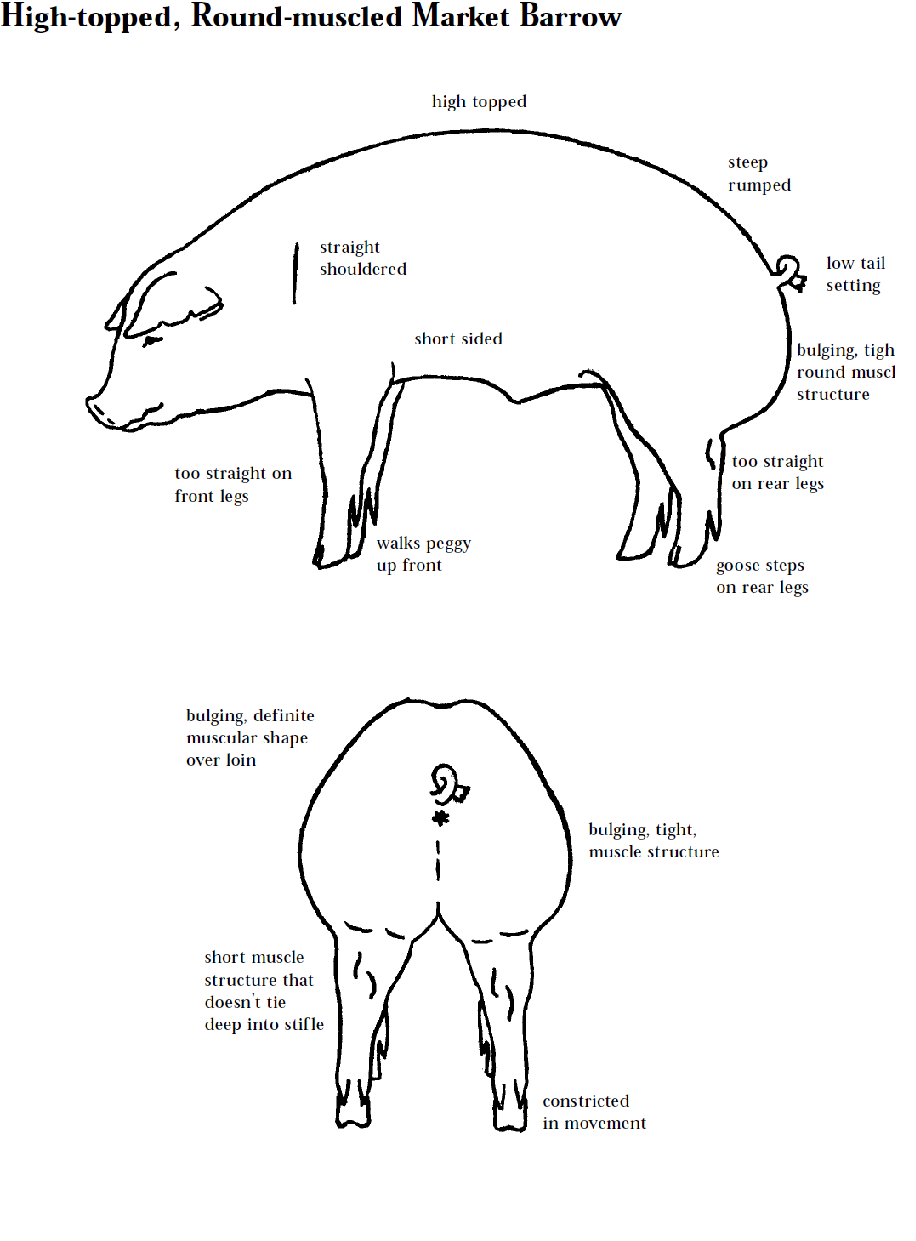 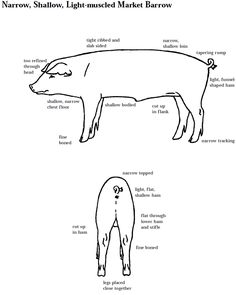 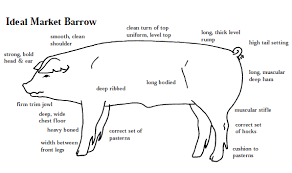 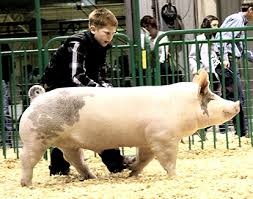 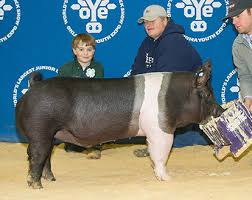 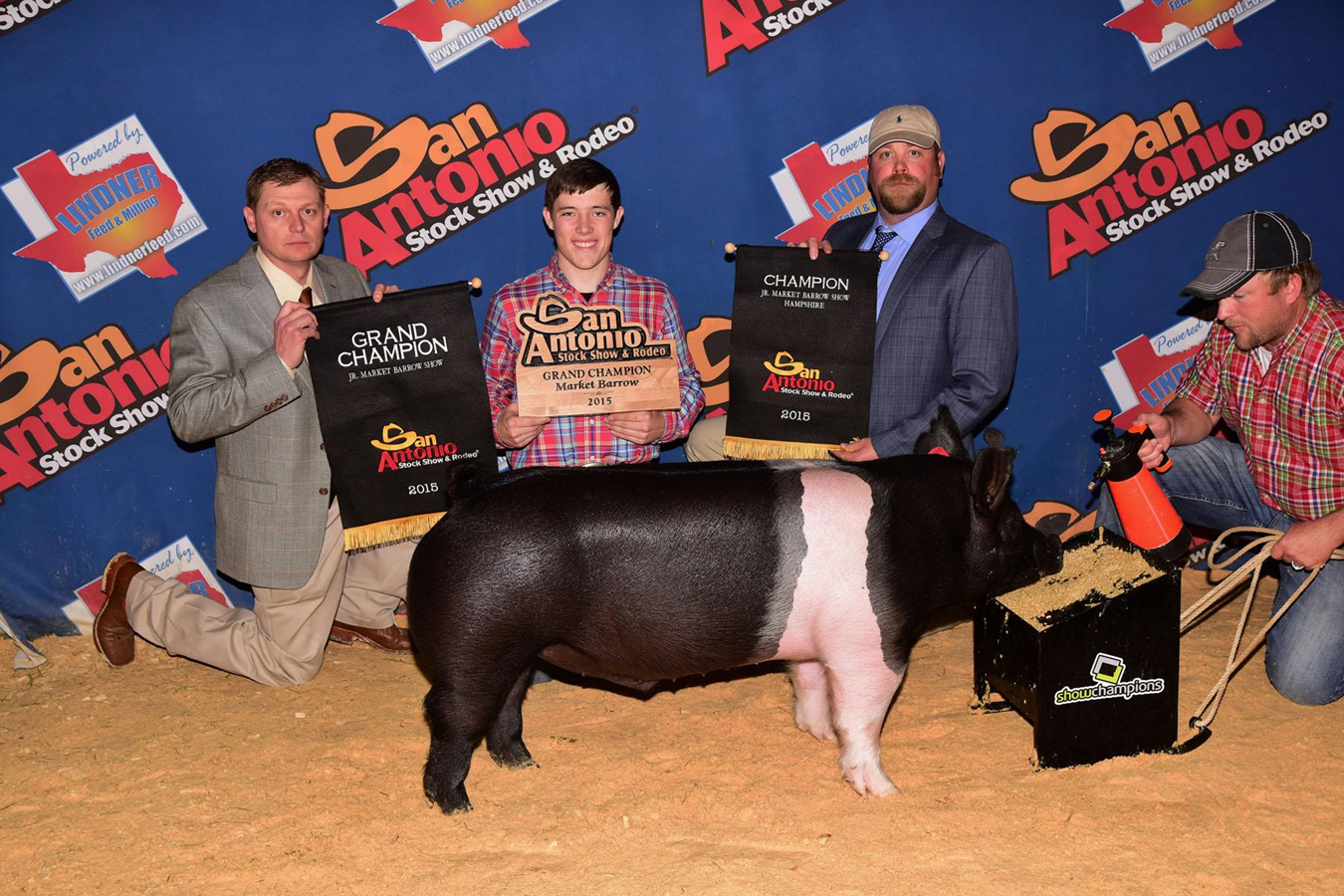 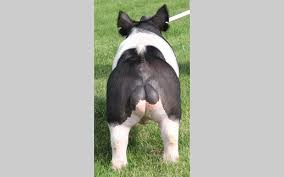 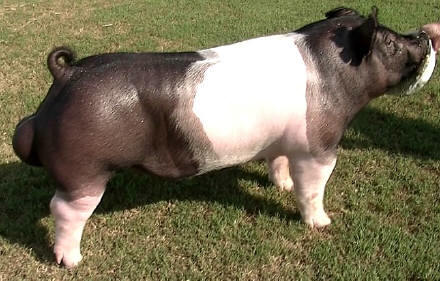 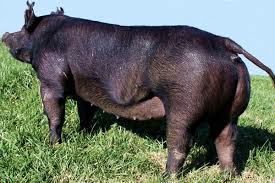 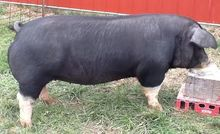 Balance
How animal looks and is put together

Study on the move

Gilts should be feminine and clean

Barrows should be muscular and fresh
More on Balance
Balance is how the body parts are proportioned.
All parts of the body should be in proportion to one another.
A well balanced hog will by tight framed.
Style
Style refers to how the hog appeals to the eye.
Balance influences style.
A tight framed hog that moves well, with the correct arch, has style.
Smoothness
Means possessing correct skeletal structure and a skin free of wrinkles.
The correct arch and a smooth shoulder are important points to look for.
Pigs with rough skins or roughness over the shoulder are undesirable.
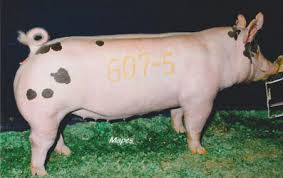 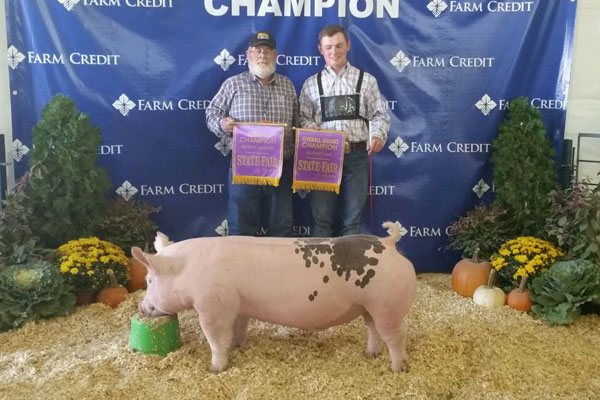 Breeding Hogs
Breeding hogs should have the same body traits as market hogs.

In addition, the following points are used in judging.

	1.  Underline: The mammary development.  A minimum of 6 teats per side.  None inverted or scarred.

	2.  Breed character:  Traits of the breed.  Gilt should show femininity, boars, masculinity.

	3. Soundness:  The feet and legs are important.  They must have good feet and legs.  Legs should be strong and straight and should set out well on the corners of the hog.
Reproduction Development
Gilts

Vulva size

Hip width for farrowing ease

Teat placement and underline development

Boars

Testicle size 
Related to fertility
Judging Termsfor Market and Breeding Hogs
Squarer rump
Thicker through the rump
Meatier and wider at the loin
More natural thickness down the top
Cleaner, trimmer along the loin edge.
Longer, bigger framed
Typier, meatier
Longer and deeper in the ham
Higher Quality
Higher quality
Firmer, heavier muscled ham
More General Terms
Trimmer Jowl
Larger skeletal structure
Heavier Muscled
Trimmer Finish
Smoother
sounder on front legs
Heavier bone
Nicer turn over loin
Longer, more correct muscle structure
More correct turn over the top
Trimmer underline
Market Hog Terms
Longer, larger framed
Heavier muscled
Longer, stretchier side
Firmer Finished barrow
Smoother Side
More uniformed rump
Longer rump
Trimmer middled
More uniform arch
Typier, meatier barrow
Longer, deeper, fuller in the ham
Cleaner top
0ore correctly finished
More muscling over the top
Thicker loin
Trimmer in jowl and underline
Breeding Hog Terms
Sounder underline
Stands and walks more correctly
More evenly spaced nipples
Shows more femininity
Wider Fronted
Meatier gilt
roomier-middled gilt
Shows more size & scale
More desirable set to legs
Broodier
More breed character
Straighter front or hind legs
More rugged, heavier bone
 Longer, deeper sides
Growthier
Deeper, wider sprung